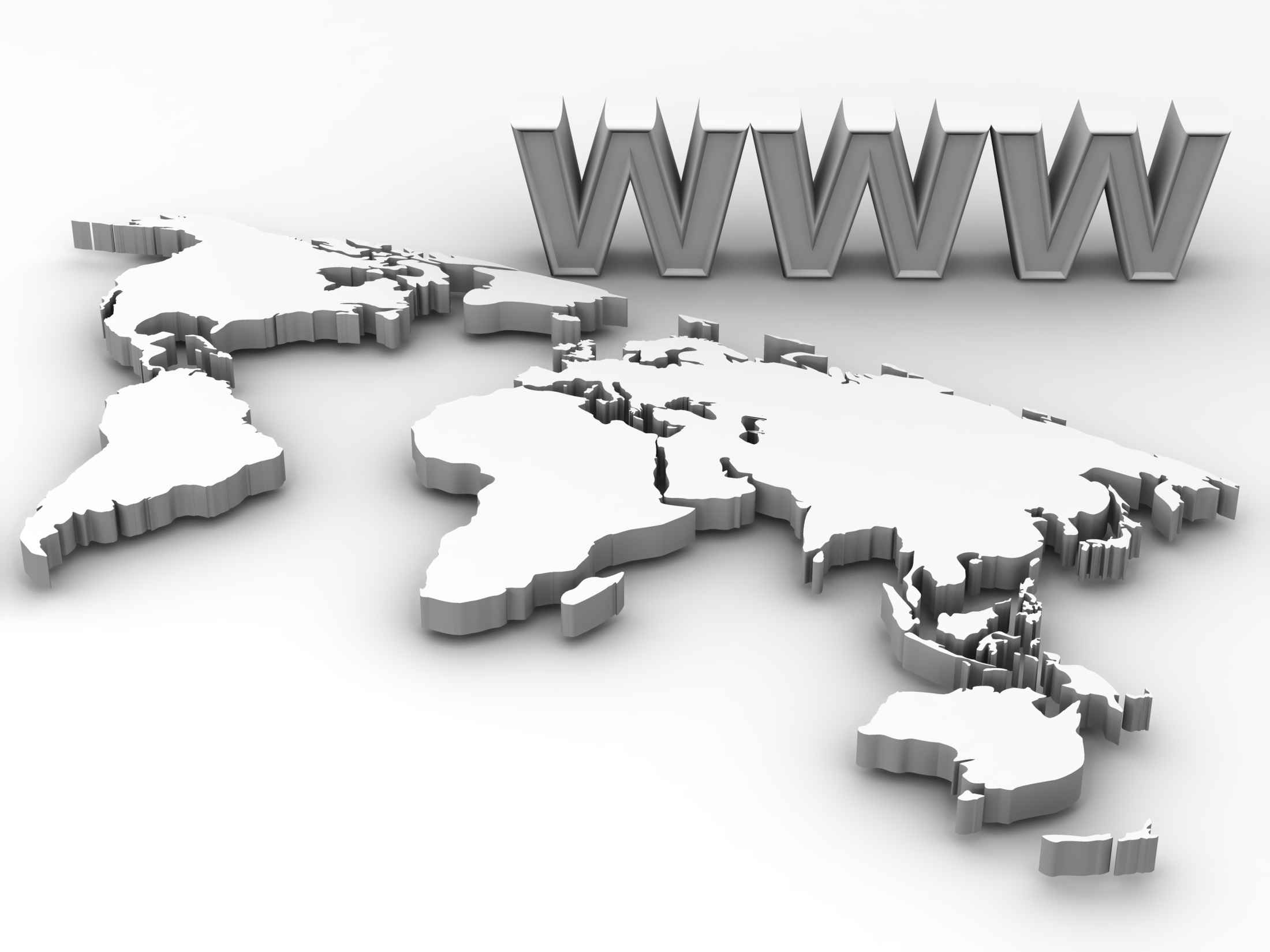 SOCIAL VENTURE – MARKETING
Your Logo
Content
1. Customers 
2. Competitors
3. Social, Political and Economic forces
4. Marketing mix
Customers
Question 1: How will you identify your customers (buyers) and clients (recipients) and the extent of their needs?
Answer: Market segmentation, target market
Market segmentation and target market
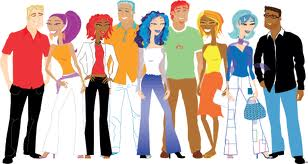 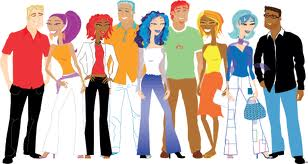 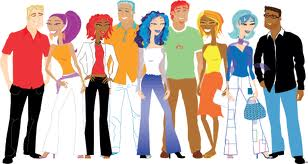 Market segmentation involves aggregating prospective buyers into groups that (1) have  common need and (2) will respond similarly to a marketing action
Use some criteria to choose the most suitable market
Social venture: Describe your customers: who are they? Why you choose them? Any difficult to serve them?
Competitors
Question 2: What other organizations, if any, serve the same group or a si milar group of people? Or what’s the competition?
Answer: Describe your competitors
Describe your competitors
Social venture
Briefly describe your competitors about:
Fields 
Name 
History
Products, etc
What their strength and weakness compared with your product and demonstrate how different your product is
External environment
Question 3: What are the important political, social, and economic factors influencing your ability to serve your client group?
Answer: 
Social forces: Social trends
Political forces: Regulations
Economic forces: GDP, inflation, income
Social venture: Find out the opportunies and threats of your product
Markeing mix
Question: the other question
Answer: Marketing mix
Product
Place
Price
Promotion
Product
Specification of product
How will it produced
Who supply the raw material
How to carry the function
How many employees
What skill needed
How to train your employees
Place
How will your product distributed
Direct or indirect channel. Why?
Promotion
Choose the right promotion tools 
Advertising
Sales promotion
Personal selling
Direct marketing
Public relation (PR)
Design the promotional program (message, media, content, cost)
Price
Decide cost from:
Producing product
Managing the distribution channel
Designing the promotional program
Arrive the final price